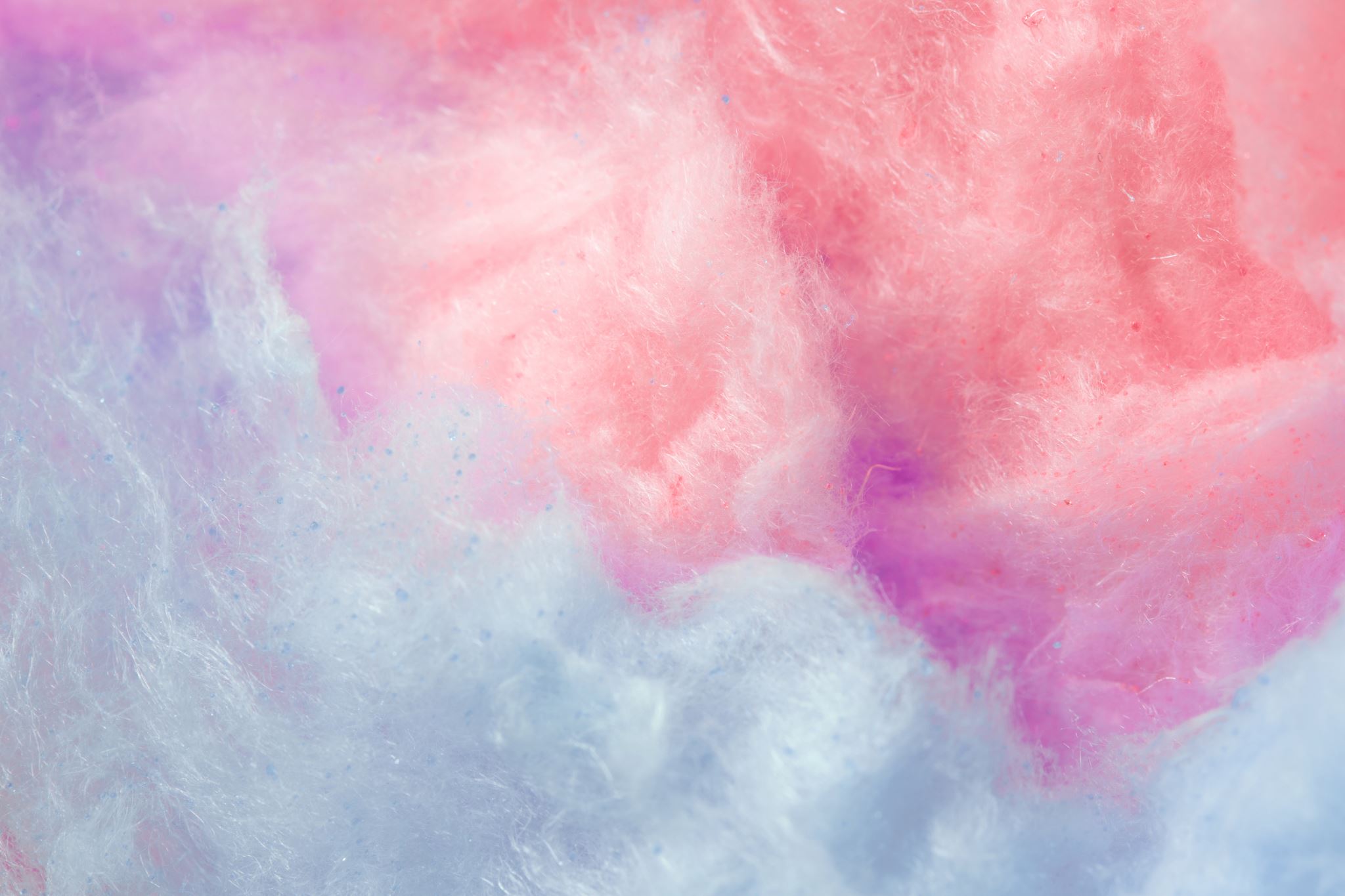 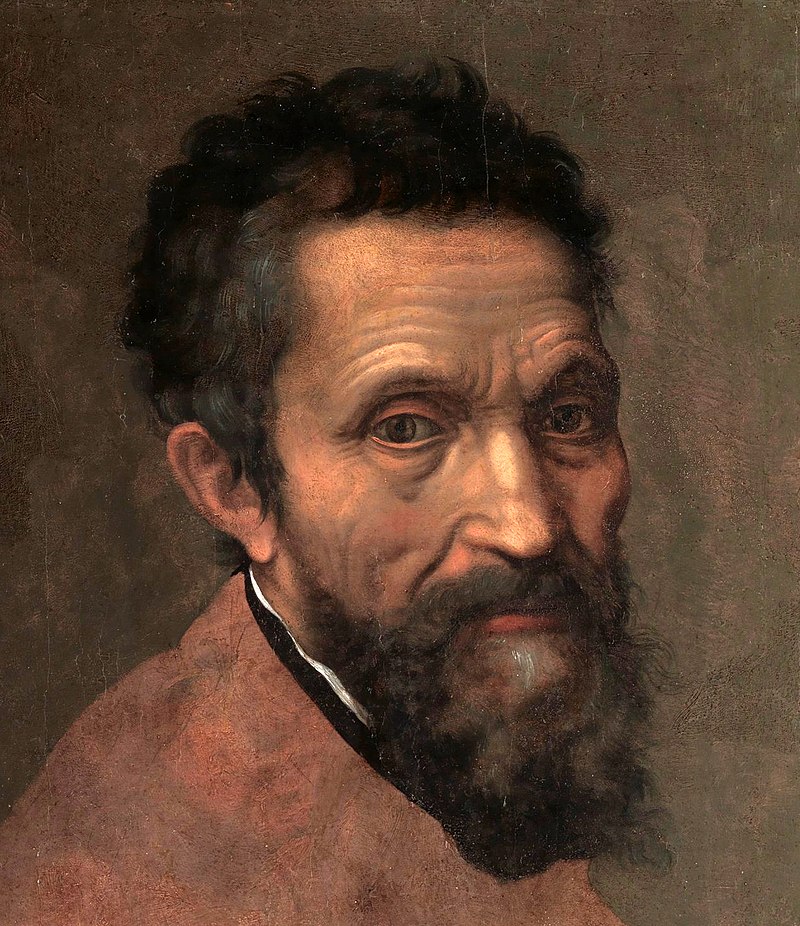 মাইকেলেঞ্জেলো (মার্চ ৬, ১৪৭৫ - ফেব্রুয়ারি ১৮, ১৫৬৪)
gvB‡Kj G¨v‡Ä‡jv ey‡bviwË wQ‡jb ivdv‡q‡ji Zzjbvq m¤ú~Y© Avjv`v ‡gRv‡Ri gvbyl| wZwb AZ¨šÍ wLUwL‡U †gRv‡Ri I ˆah©nxb e¨w³ wQ‡jb| ivdv‡q‡ji cªwZ Zvui wQj Cl©v, wj‡qvbv‡`v©‡K wZwb cQ›` Ki‡Zb bv| Avi Zvui c„ô‡cvlKM‡Yi mv‡_ Zvui we‡iva wQ‡jv wbZ¨ w`‡bi NUbv| ZeyI wkíKjvi cÖwZ cÖPÛ AbyivM I GKvMÖZv Zvu‡K GB me †`vlmg~n‡K fzwj‡q †`q| G e¨vcv‡i Zvi PwiÎ‡K we‡Uv‡dvb (Beethoven) Gi mv‡_ Zzjbv Kiv †h‡Z cv‡i| 
Zvui e¨w³MZ PwiÎ hvB  ‡nvK bv †Kb wkíx gvB‡Kj G‡Ä‡jv †i‡bmvu‡mi PwiÎ‡K m¤ú~Y©iƒ‡c Abyaveb Ki‡Z mÿg n‡qwQ‡jb Ges wb‡R‡K Òwek¦Rbxb gvbylÓ-G cwiYZ Ki‡Z mÿg n‡q‡Qb|
wb‡Ri m¤^‡Ü Zvui AvZ¥wek¦vm wQj cÖPÛ| wZwb wek¦vm Ki‡Zb †h cÖwZfv Qvov gnr m„wó m¤¢eci bq| wZwb GKvav‡i wQ‡jb ¯’cwZ , fv¯‹i, wPÎwkíx, Kwe I cÖ‡KŠkjx| wZwb wb‡R‡K cÖ_gZ Ges cÖavbZ GKRb fv¯‹i e‡j fve‡Z cQ›` Ki‡Zb, KviY wZwb wek¦vm Ki‡Zb †h GKRb fv¯‹‡ii i‡q‡Q Ògvbyl m„wóÓ Kivi ÿgZv| wZwb ‡cø‡UvwbK fvebvq wek¦vmx wQ‡jb| 
wZwb †mŠ›`h© m„wó‡Z MvwYwZK gvc‡RvK I Abycv‡Z wek¦vmx wQ‡jb bv| Zvui g‡Z cwigvc AbycvZ n‡e Ò†Pv‡Li Av›`v‡RÓ |
ivdv‡qj Zvui m¤^‡Ü gšÍe¨ K‡ib – ÒwZwb GKRb Rjøv‡`i  g‡ZvB wbtm½| Zvui m„wóawg©Zv, Zvui AnsKvi I AvZ¥cÖZ¨q BZvwj‡`i Mwe©Z K‡iwQj Ges cÖPÛ m¤£‡g|Ó
ZiæY eq‡m gvB‡Kj G‡Ä‡jv wPÎwkíx wPij¨v›`vBI -Gi  Aax‡b wkÿvbwekx ïiæ K‡ib| wKš‘ Zv †kl Kivi Av‡MB cwiZ¨vM K‡ib| Gici wZwb j‡i‡Ävi ZË¡veav‡b P‡j Av‡mb Ges cÖL¨vZ be¨ cøvUwbK †Mvôxi GKRb ZiyY m`m¨ wnmv‡e cwiwPZ nb| wZwb j‡i‡Ävi cQ‡›`i wkíx evi‡Zvj‡`v-i  Aax‡b fv¯‹h© wkÿv jvf K‡ib|
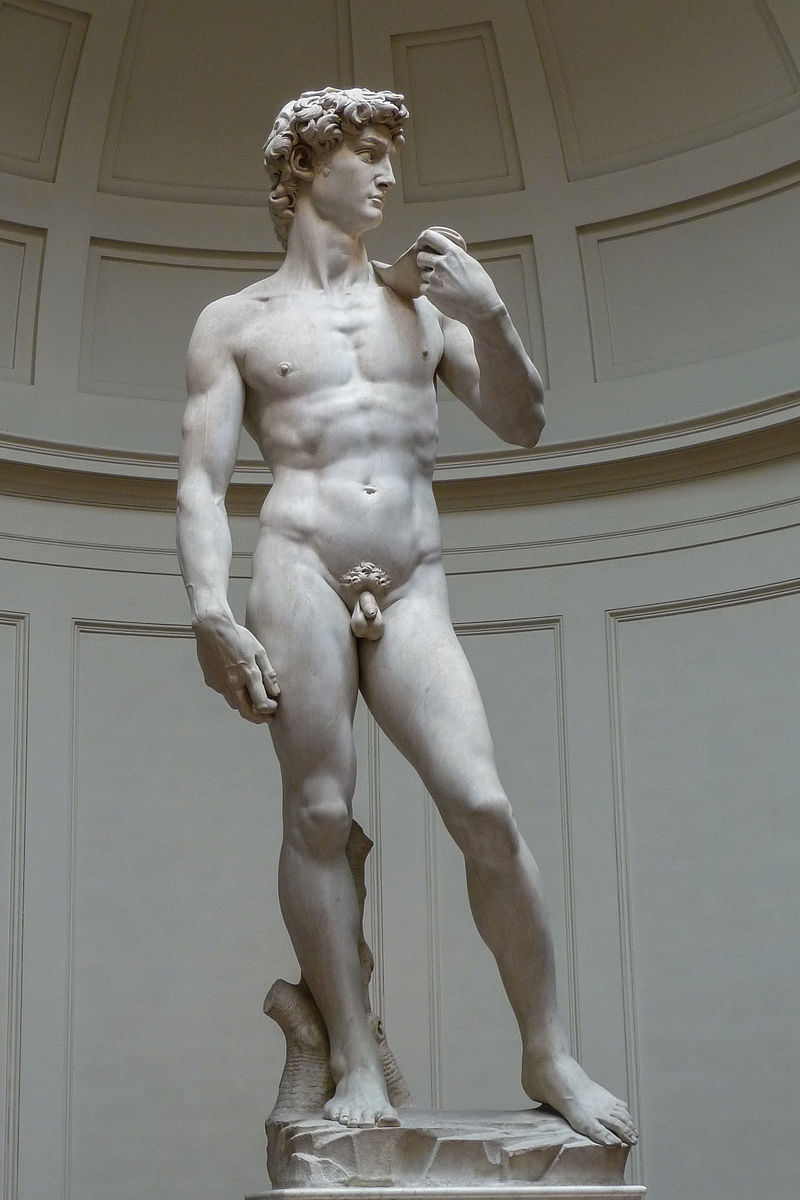 gvB‡Kj G‡Ä‡jv AZtci ‡iv‡g AvMgb K‡ib Ges 1501 mv‡j †d¬v‡i‡Ý wd‡i  hvb| wZuwb Zvi weL¨vZ fv¯‹h© Ò‡WwfWÓ wbg©vb K‡ib GLv‡b (1501-4)| GwU 13 dzU 5 BwÂ D”PZv wewkó| †hvw`I †`vbv‡Z‡jøv I †f‡ivw”PË GB w_g wb‡q KvR K‡iwQ‡jb, Z_vwc GwU GwU m¤^‡Ü gvB‡Kj G‡Ä‡jvi e¨vL¨v wfbœZi| GLv‡b †WwfW civwRZ Mwjqv‡_i wew”Qbœ g¯Í‡Ki w`‡K `„wó wbeÜ K‡ib wb eis wZwb evg w`‡K `„wó wb‡ÿc K‡i‡Qb| m¤¢e¨ kÎæi †gvKv‡ejvq gMœ GB f¯‹‡h© GbvUwg GKwU we‡kl f~wgKv cjb K‡i‡Q|
The Statue of David, completed by Michelangelo in 1504, is one of the most renowned works of the Renaissance.
gvB‡Kj G‡Ä‡jvi Aci ¸iæZ¡c~Y© fv¯‹h© n‡”Q ÒgymvÓ bex (Moses) GwU A‡cÿvK…Z Kg ¸iæZ¡c~Y© †mwUs-G wbwg©Z| GLv‡b BmivB‡ji GB †bZv‡K Dcweó Ae¯’vq wbwg©Z n‡q‡Q| Zvui GK evû‡Z AvB‡bi MÖš’, Ab¨ nv‡Z Zvi †gvPov‡bv wekvj kkÖƒi cÖvšÍ a‡i Av‡Q|Zvu‡K †hfv‡e wbgv©Y Kiv n‡q‡Q †h wZwb wmbvB ce©Z †_‡K evYx cÖvwßi ci e‡m wekÖvg wb‡”Qb| GLv‡bI †Wwf‡Wi gZ gymv evg w`‡K Ny‡i Av‡Qb|
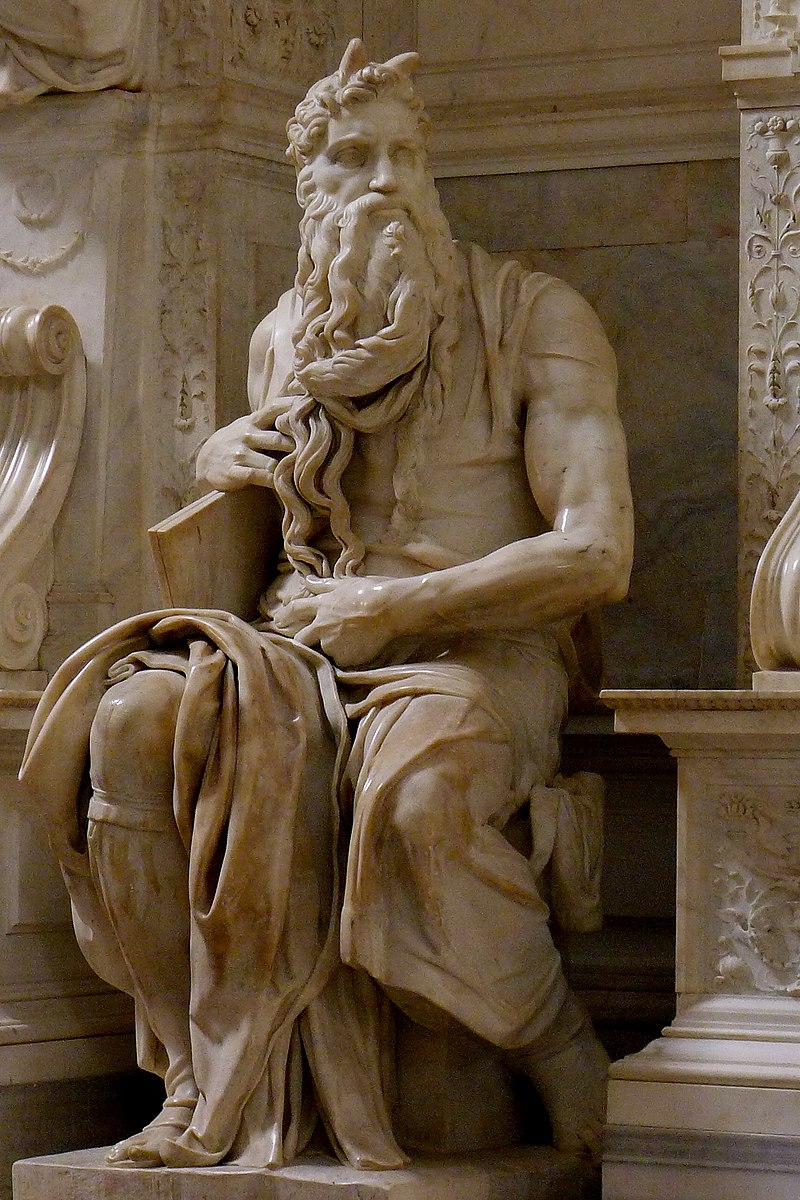 Moses (1513-1515)
gvB‡Kj G‡Ä‡jvi Aci `ywU fv¯‹h©©© n‡”Q Òg„„Zz¨c_hvwÎ K…Z`vmÓ| GLv‡b gvB‡Kj G‡Ä‡jv gvvby‡li AvZ¥vi ew›`‡Z¡i K_vB m¤¢eZ eySv‡Z †P‡q‡Qb| Zvi kw³kvjx Kíbvkw³ cv_‡ii cÖwZwU KviæKv‡R  g~wZgvb n‡q D‡V‡Q| w`Z¡xq Rywjqvm gvB‡Kj G‡Ä‡jv‡K wmmwZvb wMRv©i Qv‡` Qwe AvuK‡Z Kwgkb †`b| cÖvq 5800 eM©dzU GB wmwjs-Gi Ici Pvi eQ‡iiI Kg mg‡qi g‡a¨ wZwb wekvj GB wPÎKg©wU m¤úbœ K‡ib hv GKRb gvby‡li m„ó c„w_exi †kÖóZg I e„nËg wPÎKjv| wPÎKjvi welqe¯‘ n‡jv gvby‡li m„wó, Zvi g‡Z© cZb, Zvi cwiÎv‡Yi Kvwnbx| wekvj wMRv©i Qv‡` wZwb 300-Gi AwaK gvbe‡`n AsKb K‡ib wewfbœ f½xgvq|
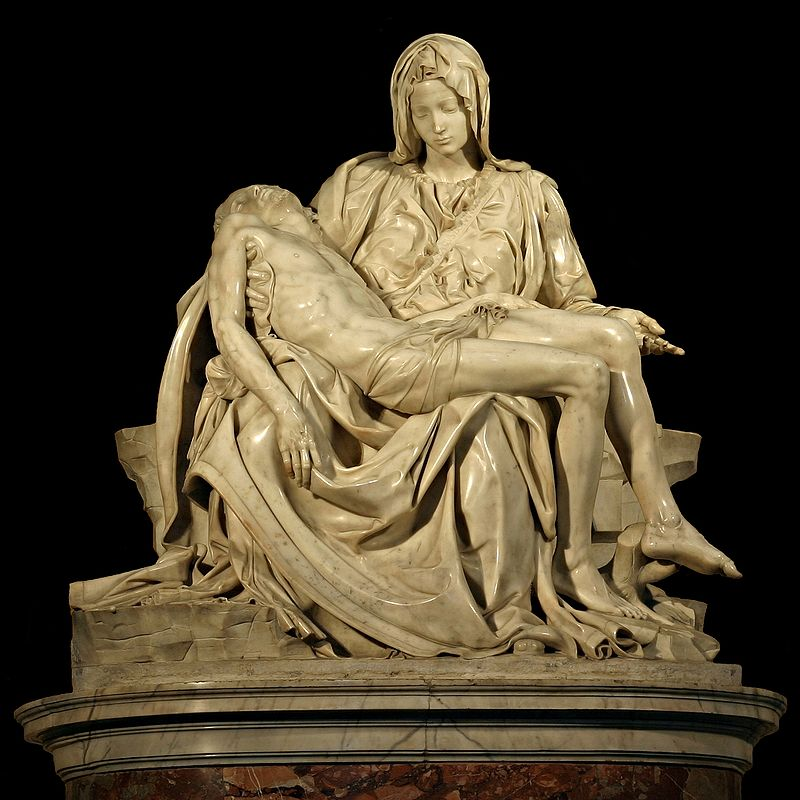 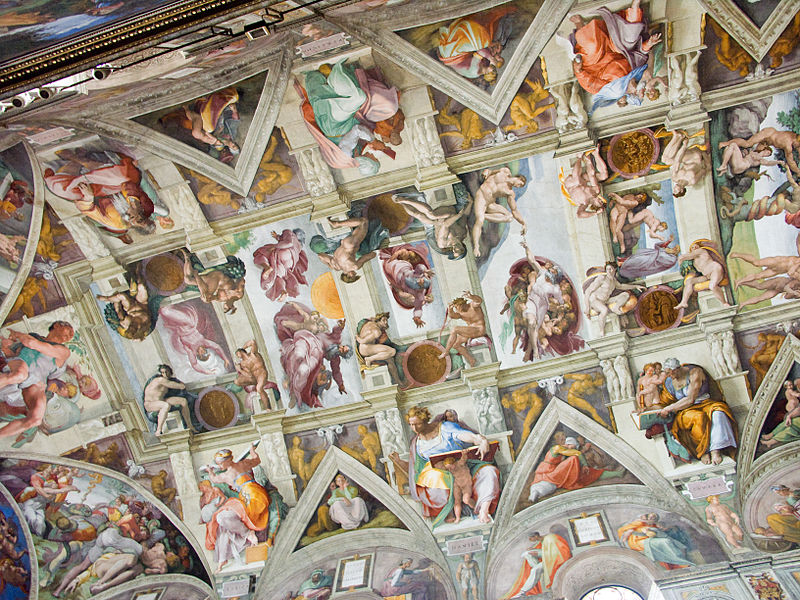 ¯’vc‡Z¨I gvB‡Kj G‡Ä‡jvi Ae`vb we‡kl ¸yiæ‡Ë¡i `vwe`vi| Zvui Kv‡Ri g‡a¨ i‡q‡Q j‡iw›Uqvb jvB‡eªwii wmuwoi KvR (1524), †iv‡gi K¨vwc‡UvjvBb wn‡ji ¯’vcZ¨(1537),gyy¨wmI K¨vwc‡Uvwj‡bv, †m›U wcUvm© wMRv© BZ¨vw`|
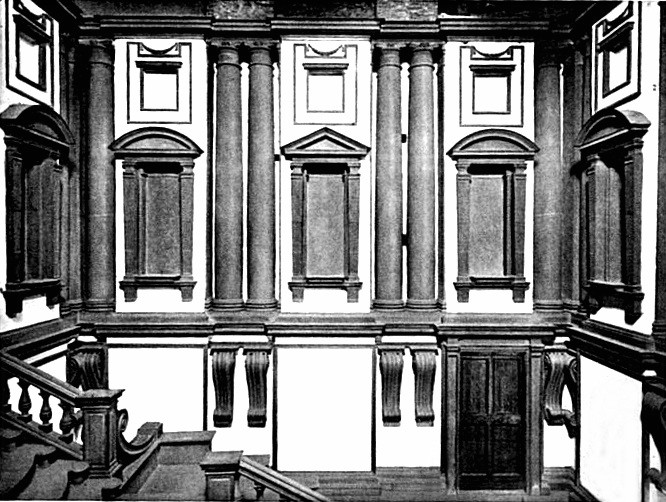 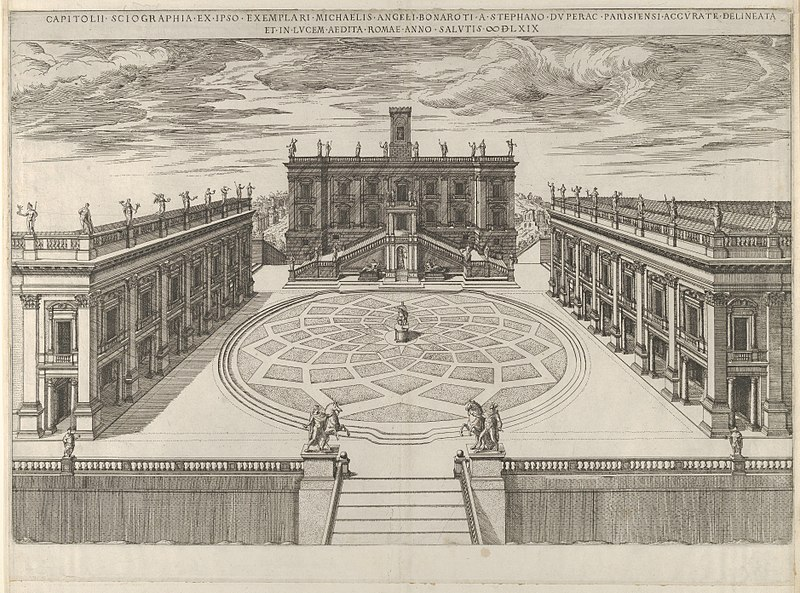 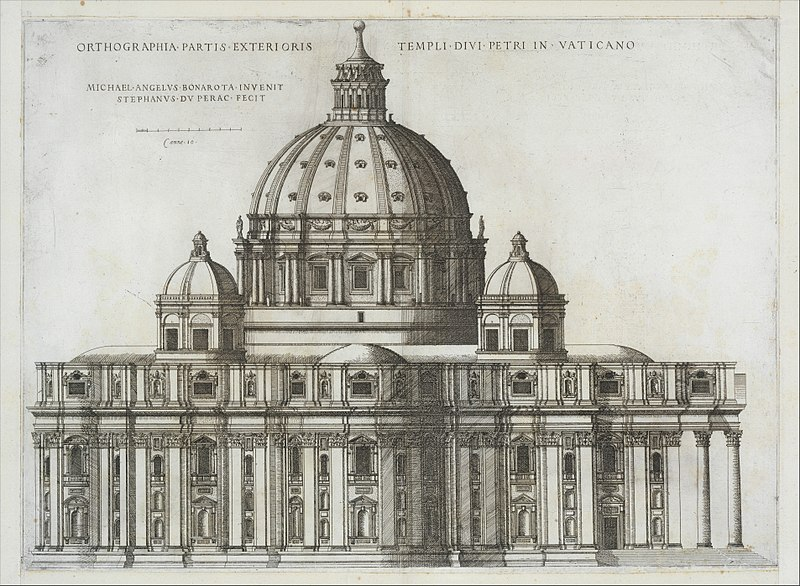 gvB‡Kj G‡Ä‡jvi AviI wKQz wkíKg©© :
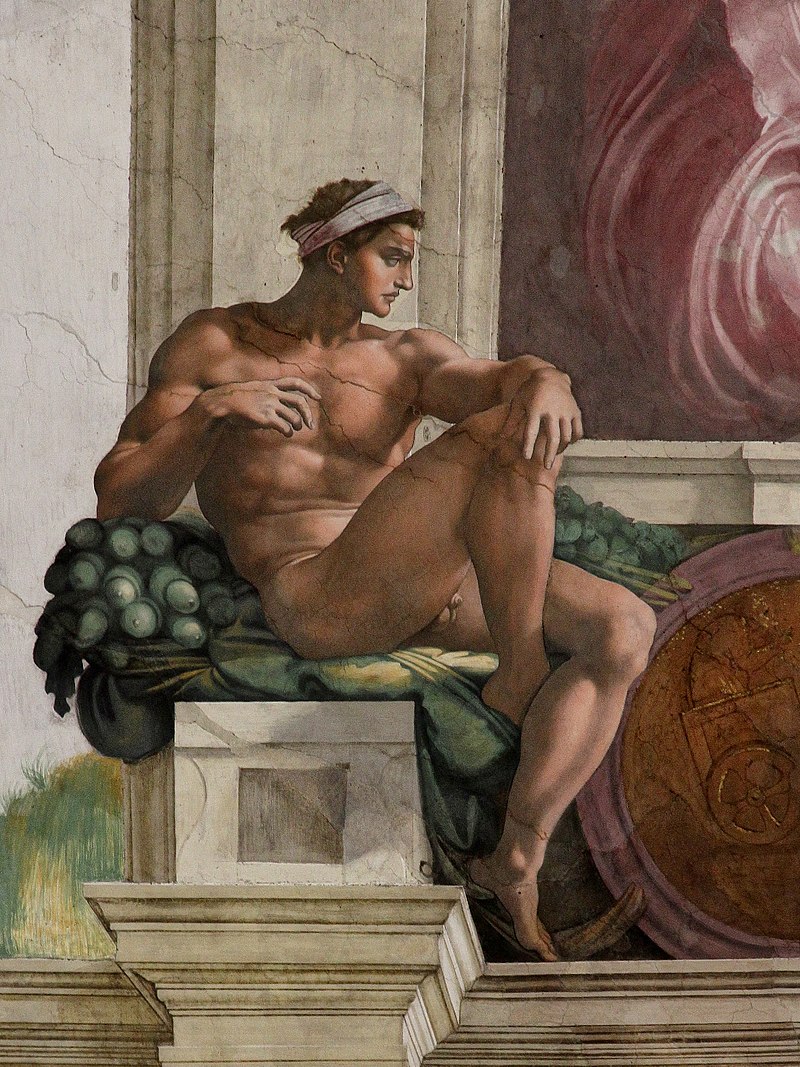 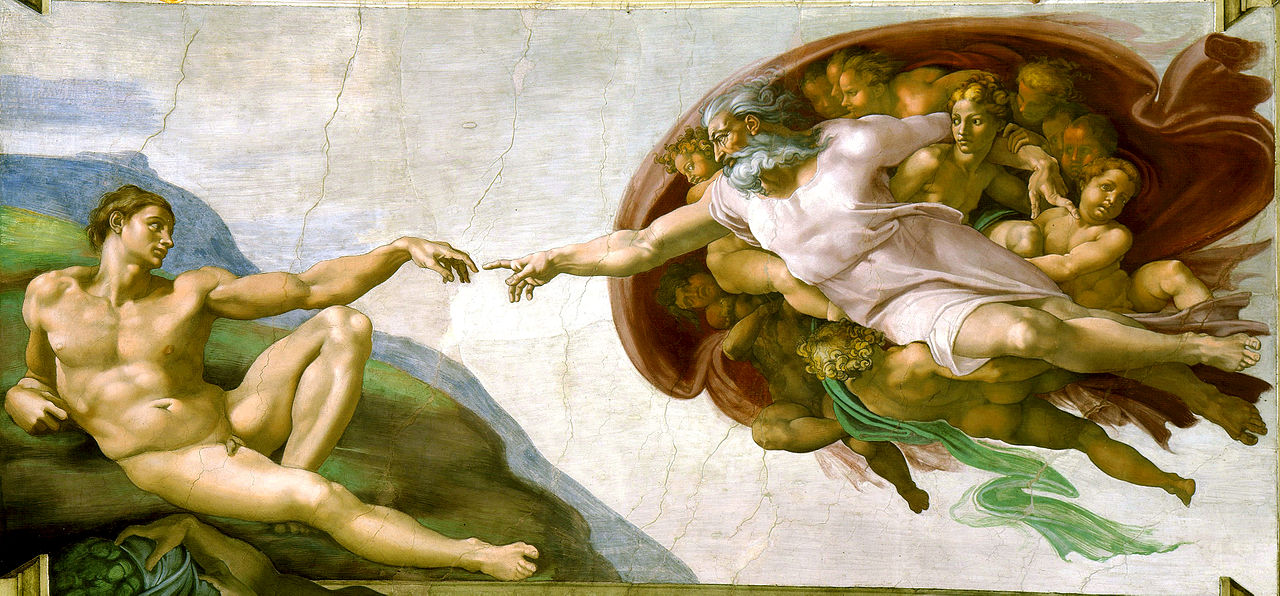 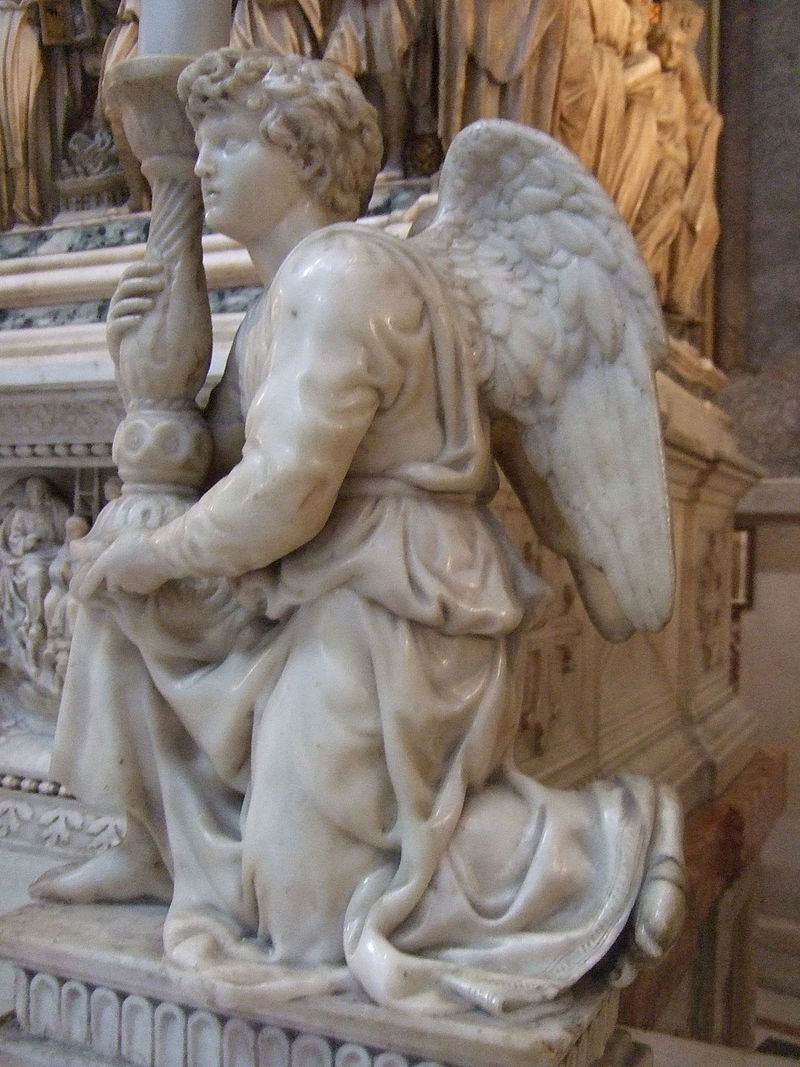 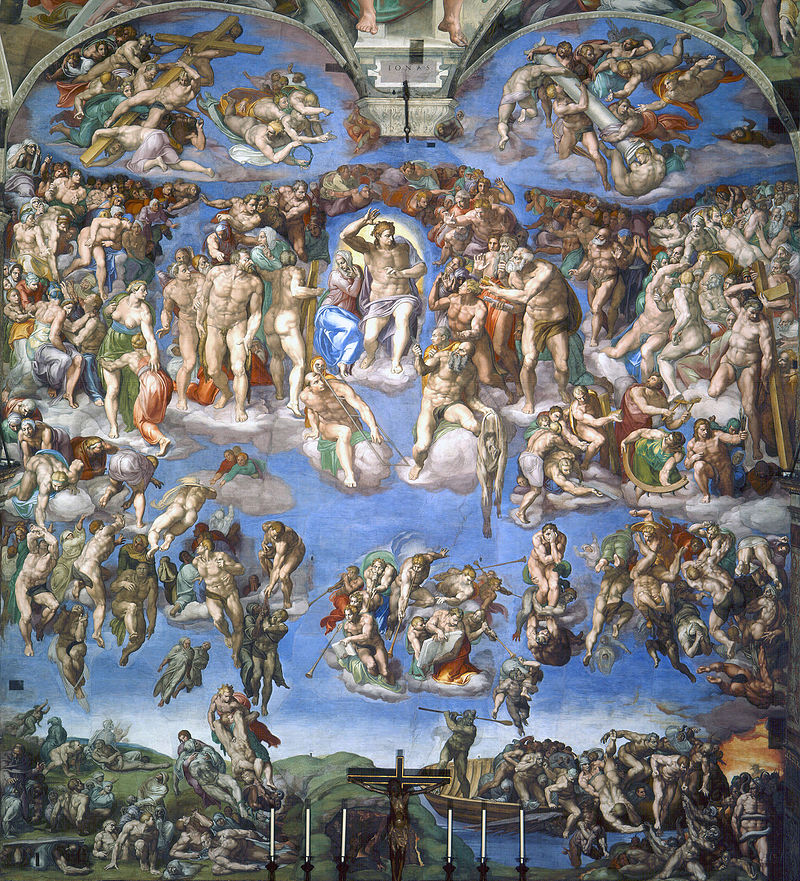 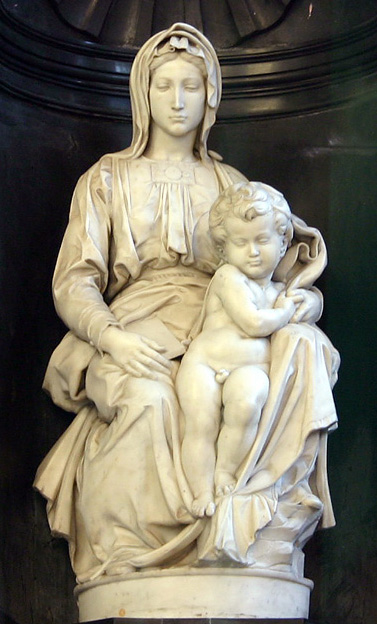